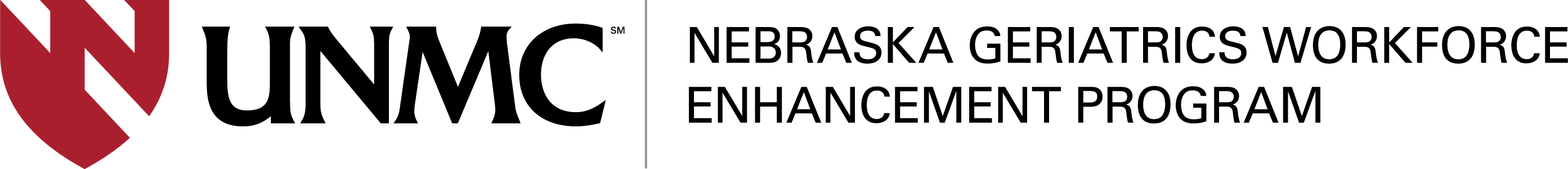 Advance Care Planning
In the time of Covid-19
Jane F. Potter
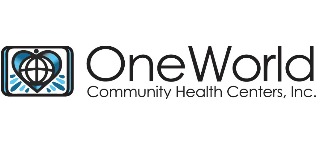 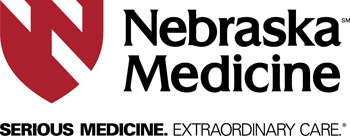 FundingThis program is supported by the Health Resources and Services Administration (HRSA) of the U.S. Department of Health and Human Services (HHS) as part of an award totaling $751,695.00 with 0% financed with non-governmental sources. The contents are those of the author(s) and do not necessarily represent the official views of, nor an endorsement, by HRSA, HHS, or the U.S. Government. For more information, please visit HRSA.gov.
Objective  Learn about a tool that incorporates  'patient priorities’ and goals of care with advance care planning
and one that has achieved world wide use during the pandemic.
Stressors on Providers During Covid
Lack of designated surrogates
Misunderstanding of care goals
Allocation of life saving resources- is this even something this patient would want?
[Speaker Notes: Provide advanced supportive care, run ventilators etc.
What is often harder for providers, what is more challenging:]
Address those Stressors for Us and Patients
Identity surrogate decision makers
Assist in identifying “patient priorities” now and priorities for care during serious illness
Provide the right care  during health emergencies
Making Advance Care Planning Easier for DiversePopulations During &  after theCOVID-19 Crisis
Topics
The goal of advance care planning (ACP)
ACP during COVID-19 crisis
Easy-to-use tools to help
What is Advance Care Planning (ACP)?
Definition: ACP is a process that supports adults at any age or stage of health in understanding and sharing their personal values, life   goals, and preferences regarding current or future medical care.

Goal: The goal of ACP is to help ensure that people receive medical care that is consistent with their values, goals and preferences during serious and chronic illness.”
Move ACP Upstream
Readiness to Engage
Why is ACP Important?
Improved patient satisfaction with care
 Improved quality of life
 Less unwanted medical care aligned with wishes
Less stress for the surrogate decision maker

Detering KM et al. BMJ. 2010; Silveira MJ, et al. N Engl J Med. 2010;362(13):1211-1218; Houben CH, et al. J Am Med Dir Assoc. 2014; Bischoff et al. J Am Geriatr Soc. 2013; Bond WF, et al. J Palliat Med. 2018
Advance Care Planning Realities
• Advance care planning ~ 33% for the past 10 years
Lower among minority populations, ~ 15-20%
 ~ 10-20% discussed wishes with medical provider
Among ICU decedents, ~ 20% no ACP before death


Silveira et al. N Engl J Med. 2010; Yadav et al. Health Aff (Millwood). 2017; Harrison et al. JAMA Intern Med, 2016; Block BL, et al. JAMA Intern Med. 2020
COVID-19 Clinical Realities
Serious illness affecting both young and old (median 56 yrs) 
 Clinical picture can worsen very quickly
Families, surrogates not able to visit ER/hospital
Older patients not bringing hearing aids, glasses, or cell phones or chargers
Frontline providers are DESPERATE to know any information about the person and family contacts
ACP: Health Literacy Considerations
Average reading level in the US = 8th grade
Medicaid and older people = 5th grade

Most advance directive documents written beyond the 12th grade (post-graduate) level.
ACP: Language Considerations
61 million people in U.S. (~20%) speak language other than English at home
 US 41 (13.5%)million Spanish; Nebraska 129,000 (7.4%)
 US 3.4 million Chinese; Nebraska next most common
Vietnamese, Arabic, then Chinese 
 Lack of linguistically-appropriate materials
ACP: Cultural Considerations
Non-Western views on autonomy & decision making
– ~20% do not want to make own medical decisions

Mistrust and experiential racism
– Minorities given less information by clinicians and less time for discussion → mistrust forms


Crawley L, et al.,. JAMA. 2000; Kwak J, et al., Gerontologist. 2005; Singh JA,et al. Am J Manag Care. 2010; Smith AK, et al. JAMA. 2009 ; Gordon HS, et al. Cancer. 2006; Rhodes R, Teno JM. J Clin Oncol. 2009
What Matters Most→ the Outcome
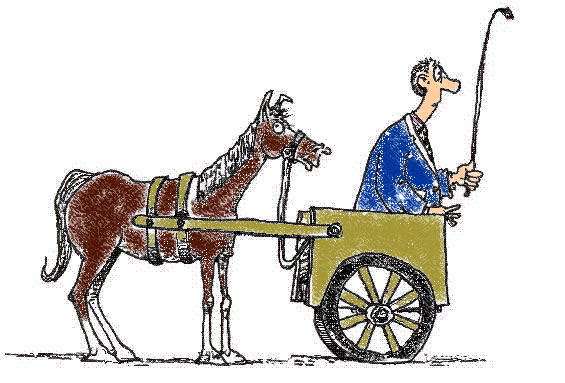 What matters most is not the treatment BUT the outcome of treatment

Not intubation or CPR (the cart) 

But how their life will be after treatment (the horse)
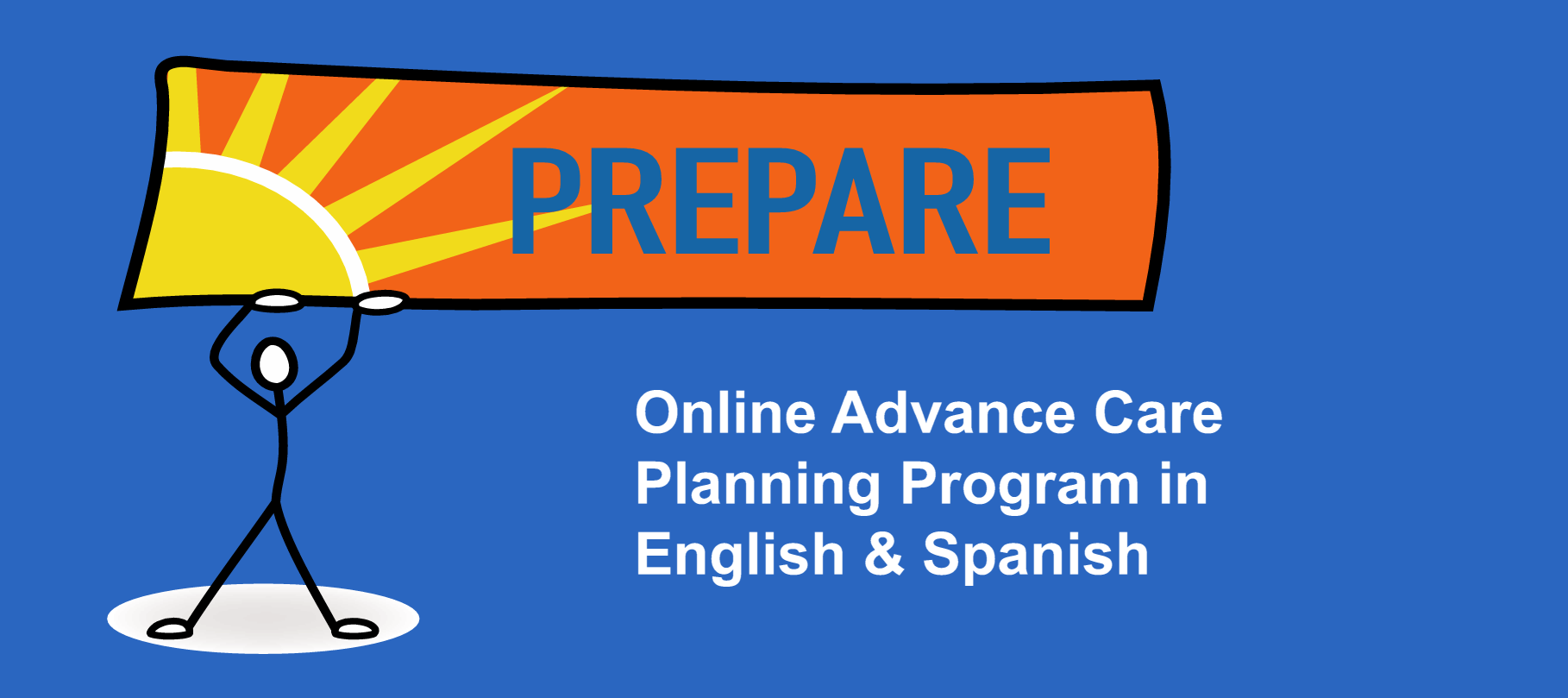 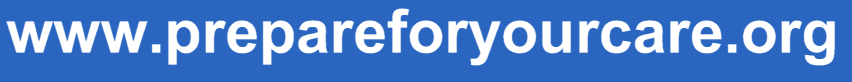 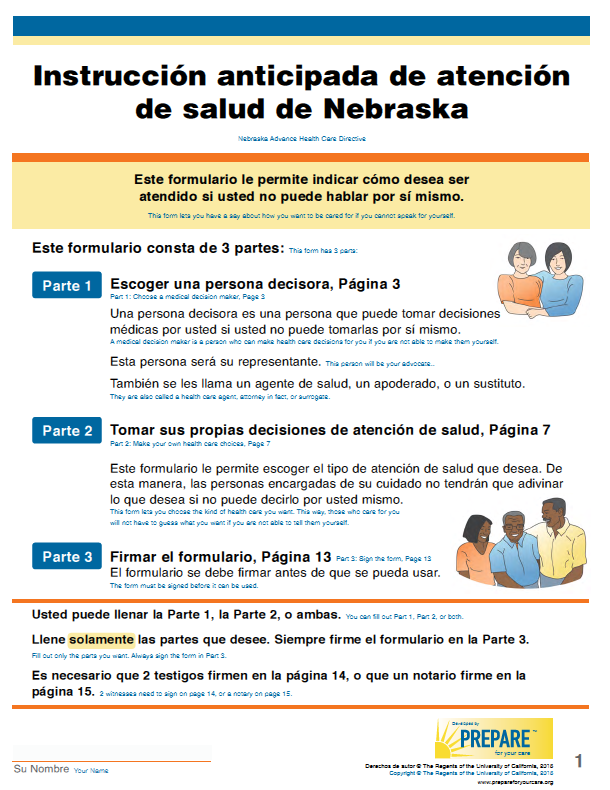 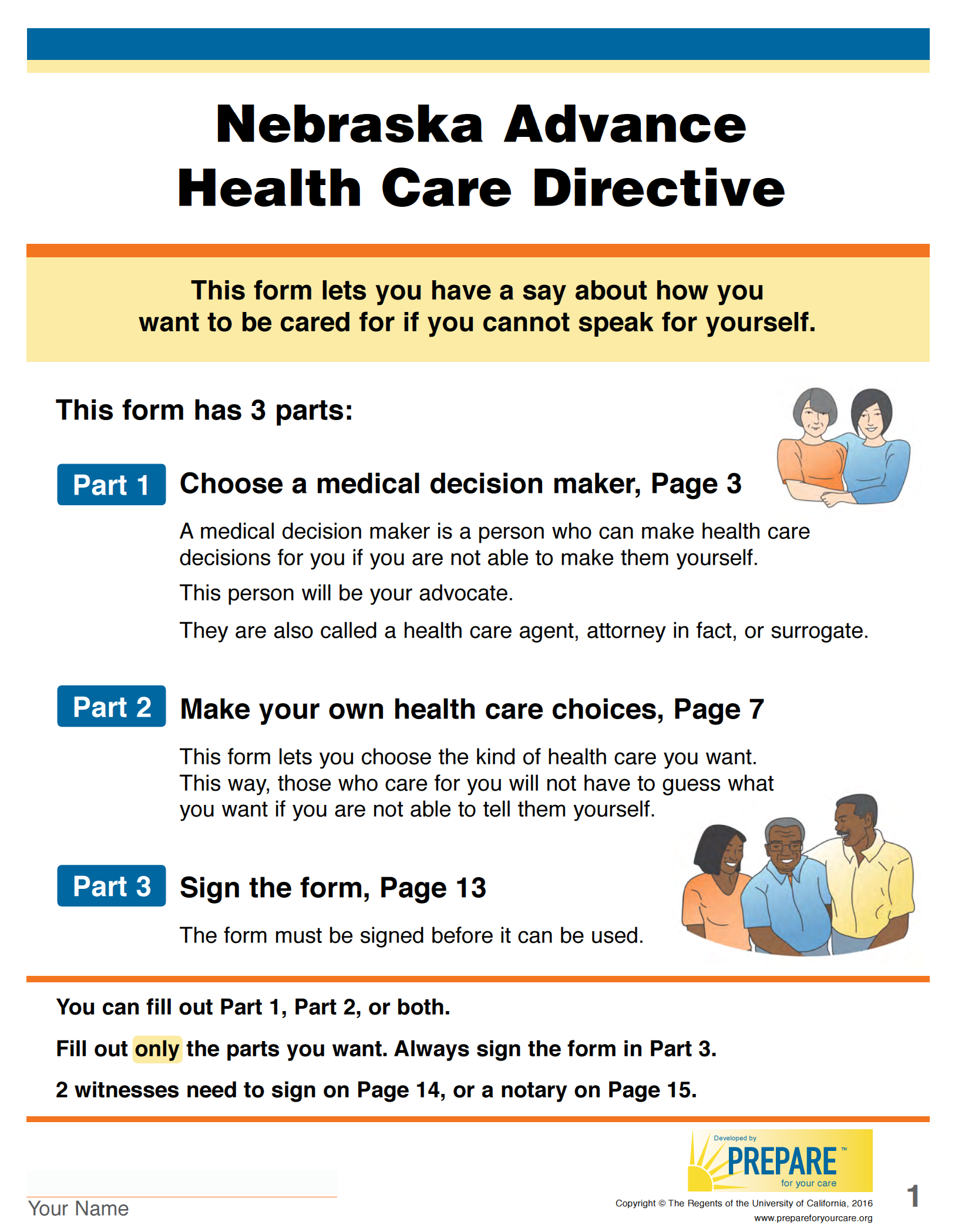 Easy-to-ReadAdvance Directive (AD)
RCT:
Doubled completion rates 
Overwhelmingly preferred regardless of literacy/ language
10 languages

www.PrepareForYourCare.org

Sudore  RL  et. al., Patient Educ Couns 2007
Are Advance Directives Enough? NOMissing Puzzle Piece
PREPARE people with skills to:
	– identify what is most important and 	   how they want to live
	– talk with family and friends
	– talk with medical providers
	– make informed decisions
	– get the care that is right for them


Sudore  RL. & Fried TR. Ann Intern Med, 2010
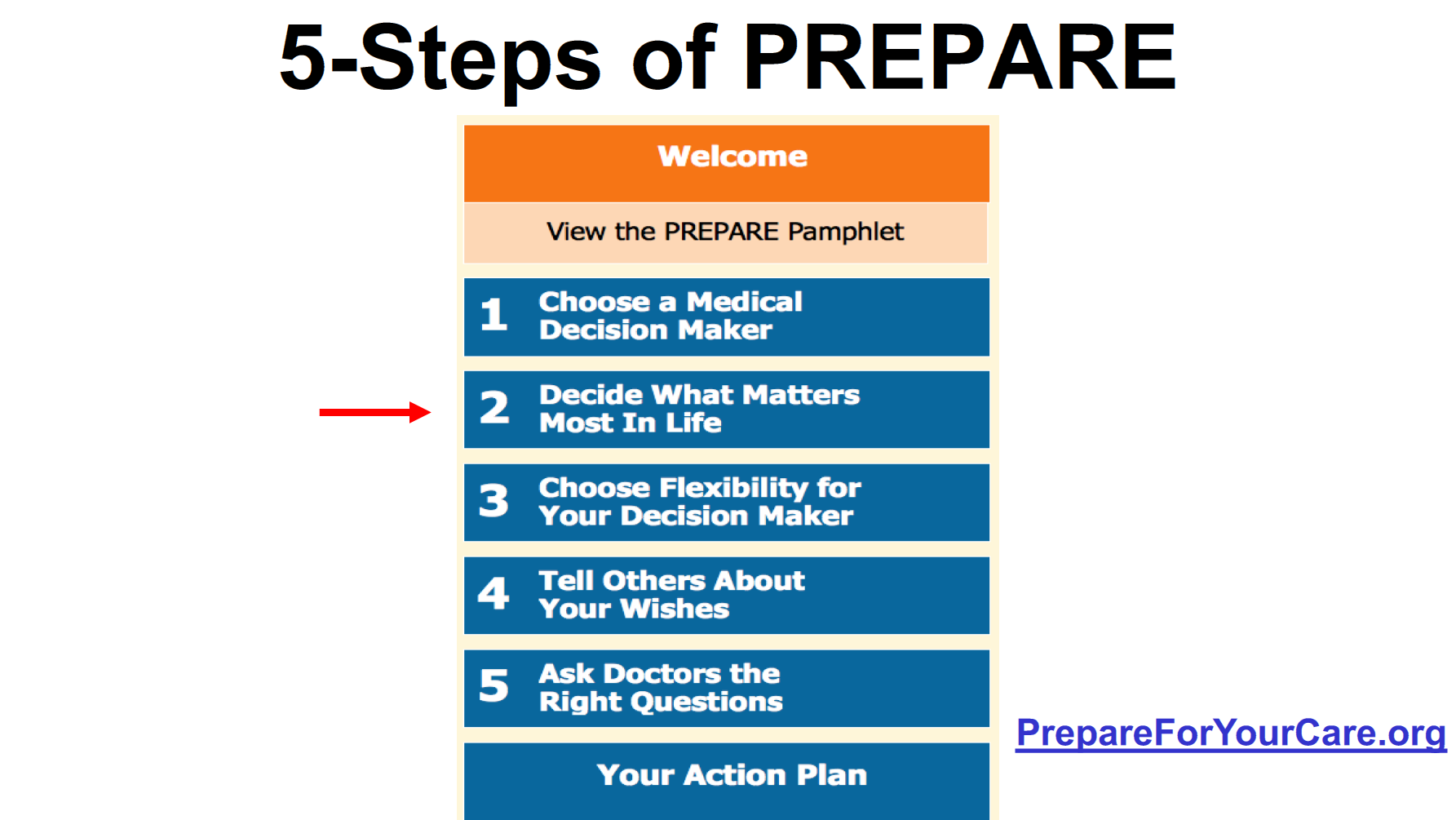 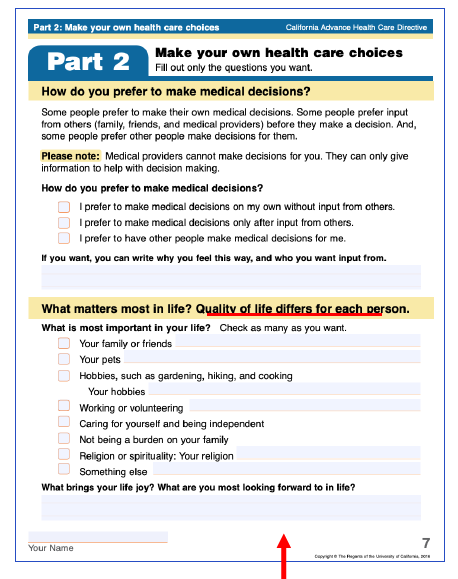 What’s Important Now ?
Values at End of Life, write “Why” in Covid or other
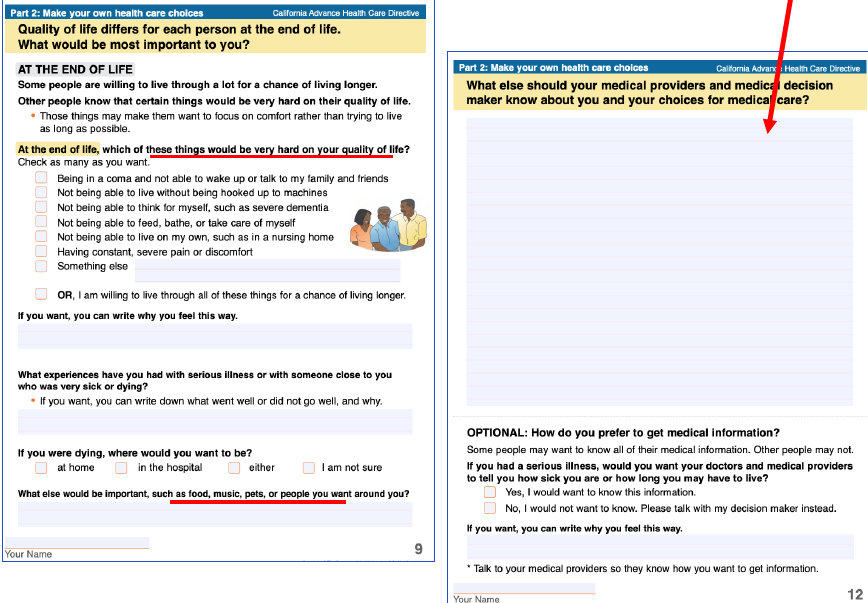 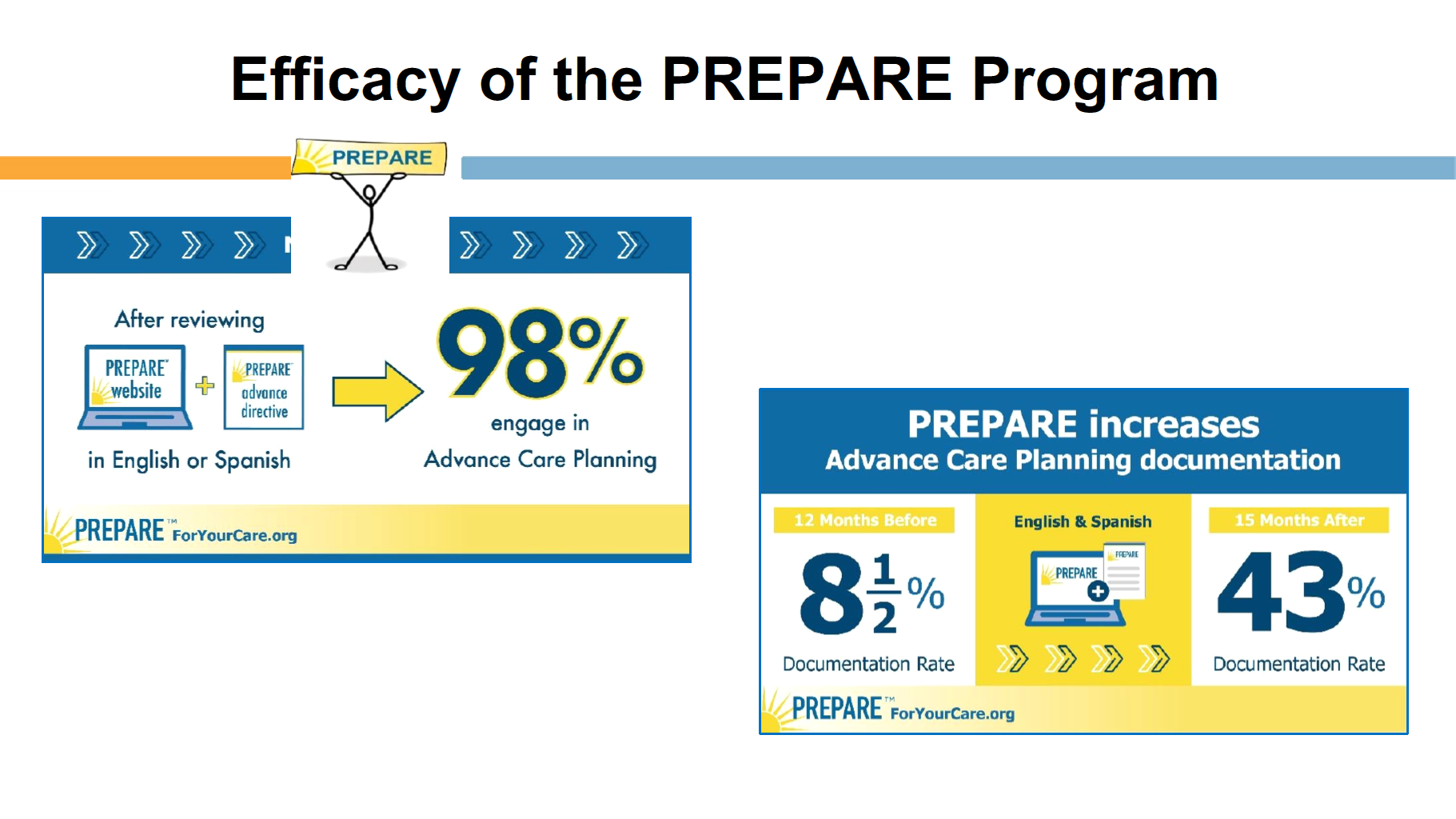 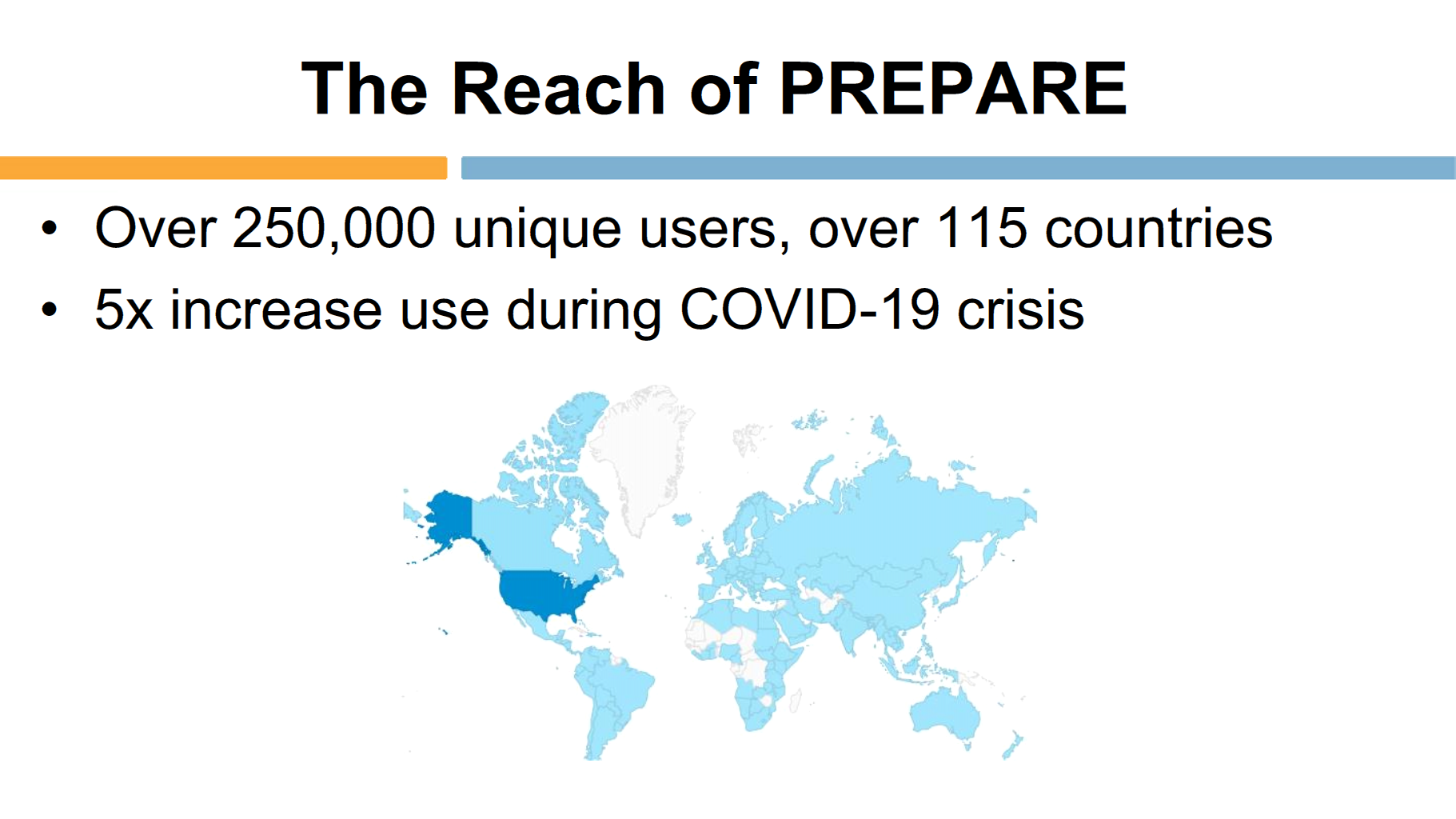 Why is ACP Important?
Improved patient satisfaction with care
 Improved quality of life
 Less unwanted medical care aligned with wishes
Less stress for the surrogate decision maker

Detering KM et al. BMJ. 2010; Silveira MJ, et al. N Engl J Med. 2010;362(13):1211-1218; Houben CH, et al. J Am Med Dir Assoc. 2014; Bischoff et al. J Am Geriatr Soc. 2013; Bond WF, et al. J Palliat Med. 2018
Summary : Prepareforyourcare
A tool that incorporates  'patient priorities’ and goals of care with ACP.
All forms and materials available for free 
In a patient facing format
Bilingual ACP forms at the right literacy level, culturally appropriate and in 10 different languages. 
Complete programs available for use with community groups in English and Spanish and on the web.
Questions/Discussion
Please remember to enter your attendance for today’s conference in the CHAT, including your name, role and clinic.

We value your feedback and truly appreciate your responses to the evaluation survey sent out following today’s conference.
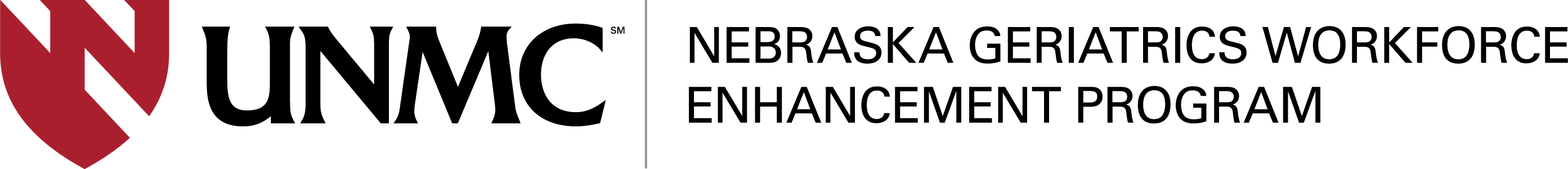 Thank you for attending today’s
 Geriatrics Case Conference!

Please complete the emailed evaluation!